5th PCREEE STEERING COMMITTEE (PSC) MEETING  18th NOVEMBER 2020MODE: VIRTUAL
AGENDA ITEM 3 – PROGRESS REPORT 2020

To update the PSC on the implementation of the PCREEE Work Plan for 2020.
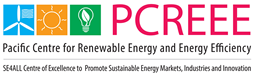 Background

PSC 4 endorsed a budget of 692,000 Euro for 2020
In June 2020, UNIDO & SPC signed a FA 600,000 Euro
80% has been received
Jan-June report – narrative & financial – approved by UNIDO  
Covid struck in March
Impact on staff & delivery
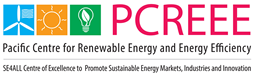 Status - Staff

Terminated Media & Comms Officer’s contract 
Recruitment of an energy business mentor put on hold 
Recruitment of an Energy Audit Adviser put on hold 
Recruitment of a PIJP put on hold
No more Intern
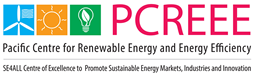 Status – Work Plan (host country)

Electrical safety and compliance workshop 
Finalized the TEEMP
Review of the 3rd ECC for 2020 – 2025
Webinar on tariff setting & regulation opened to regional participants  
Development of the NQ on SE 
PCREEE –OIREP joint training workshops 
PCREEE-PacTVET-DoE investment promotion
Climate Change Awareness Week
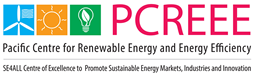 Status - Vanuatu

Low carbon transport proposal
Established the Sustainable Energy Association of Vanuatu
Investment promotion and awareness in Vila & Santo
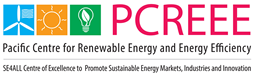 Status – Work Plan (investment promotion)

Webinar series (3) on accelerating investments on RE, EE & smart mobility – EU, NZMFAT, GET.invest, ElectriFi, GGGI, NDC Hub, etc 
 Roundtables (2) on energy access and private financing in Fiji – PFAN, FREF & DoE
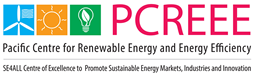 Status – Work Plan (emobility & business plan consultations)

Regional (2)
Solomon Is
Niue 
Nauru
Tuvalu
Palau
Tonga 
Vanuatu
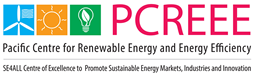 Status – Work Plan (either postponed or cancelled)

Solomon Is Investment Forum [postponed to 2021]
Regional Energy Investment Forum - PPA
Establishment of a Solomon Is Sustainable Energy Industry Association 
National Energy Dialogue in American Samoa
National Energy Dialogue in the North Pacific 
Regional workshop on the emobility & business plan (cancelled)
Follow up regional workshop on developing funding proposals   
Support the SPC-UNIDO collaboration for the development of GCF project proposals related to regional emobility and green ports initiative
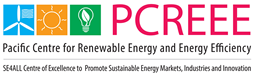 Status – other collaborations

Signed MoU with Eco CARE Pacific Trust
Signed MoU with UPNG 
Signed LoA to support a Super Fly project in the SI  
Current discussions with ISA on joint workshops for the PICs
Continued collaboration with One Energy Islands of Korea – Palau RE mini-grid and other proposals
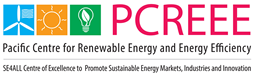 Status – Resource mobilization 

2 consultancies with CTCN 
Full cost recovery for the PacTVET works 
Consultancy with Coffey International – review of MFAT’s Energy Programme
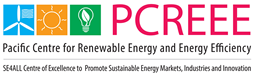 Issues
Use savings to fabricate a PCREEE conference room and upgrade virtual conference facilities 
Mixed virtual and in-country deliveries
Use more in-country coordinators and local consultants 
Rely more on proactiveness & efficiency of the local coordination
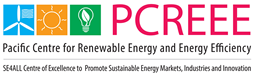 Recommendations
The meeting is invited to:

Note the progress with the implementation of the 2020 work plan and budget. 

Note the need to upgrade teleconference facilities for the virtual deliveries. 
 
Note the need to engage local consultants and for effective local coordination in the delivery of national activities.
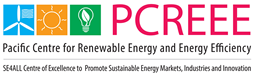